DIGITAL IMAGE PROCESSINGUNIT-IIIMAGE TRANSFORMS
Presented By
Dr Y Mallikarjuna Rao
ECE department.
Santhiram Engineering College
Image Transform
A particularly important class of 2-D linear transforms, denoted T(u, v)
Image Transform
Given T(u, v), the original image f(x, y) can be recoverd using the inverse tranformation of T(u, v).
Image Transform
Image Transforms
Preliminary definitions
 Orthogonal matrix



 Unitary matrix
5
Forward Transform Kernel
The Kernels for 2-D Fourier Transform
2-D Fourier Transform
2-D DFT
2-D DFT is Separable

Y = F X F    X = F* Y F*

Basis images  Bk,l = (ak ) (al )T
	where ak = [ 1  WN-k  WN-2k  …  WN-(N-1)k ]T /  N
2D Orthogonal & Unitary Transformations
A general orthogonal series expansion for an NxN image u(m,n) is a pair of transformations




	where                 is called an image transform, the elements v(k,l) are called the transform coefficients and                       is the transformed image.
2D Orthogonal & Unitary Transformations
is a set of complete orthonormal discrete basis functions satisfying
Properties of 1-D Unitary Transform
Energy Conservation
 || y ||2 = || x ||2

|| y ||2 = || Ax ||2= (Ax)*T (Ax)= x*T A*T A x = x*T x = || x ||2

Rotation
The angles between vectors are preserved

A unitary transformation is a rotation of a vector in an N-dimension space, i.e., a rotation of basis coordinates
[Speaker Notes: Determinant and all eigenvalues have unit magnitude]
Properties of 1-D unitary transform
energy conservation
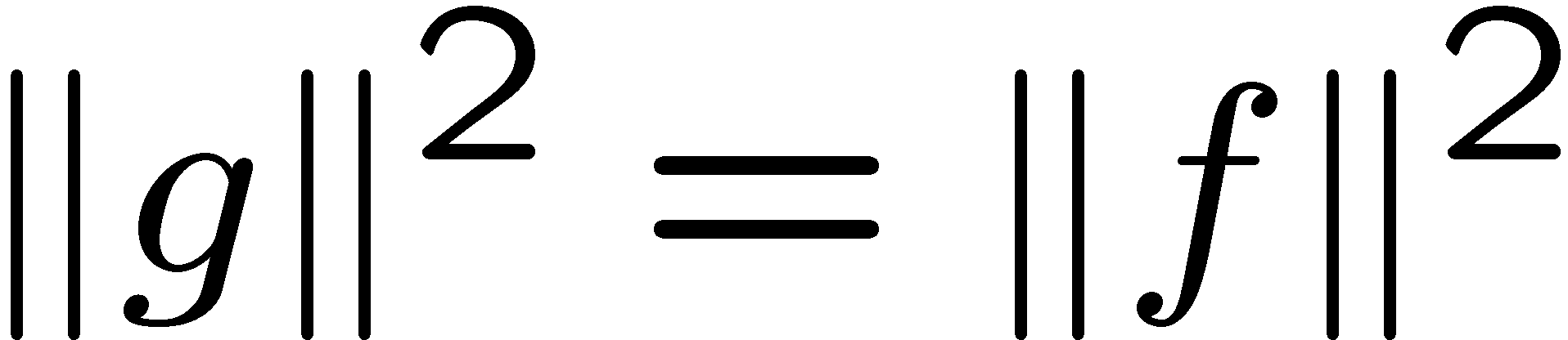 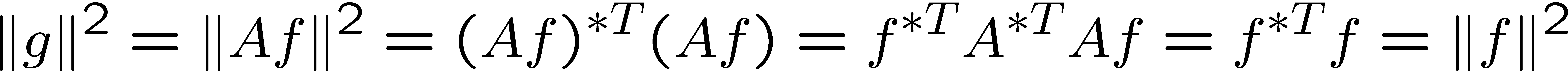 rotation invariance
the angles between vectors are preserved


unitary transform: rotate a vector in Rn, i.e., rotate the basis coordinates
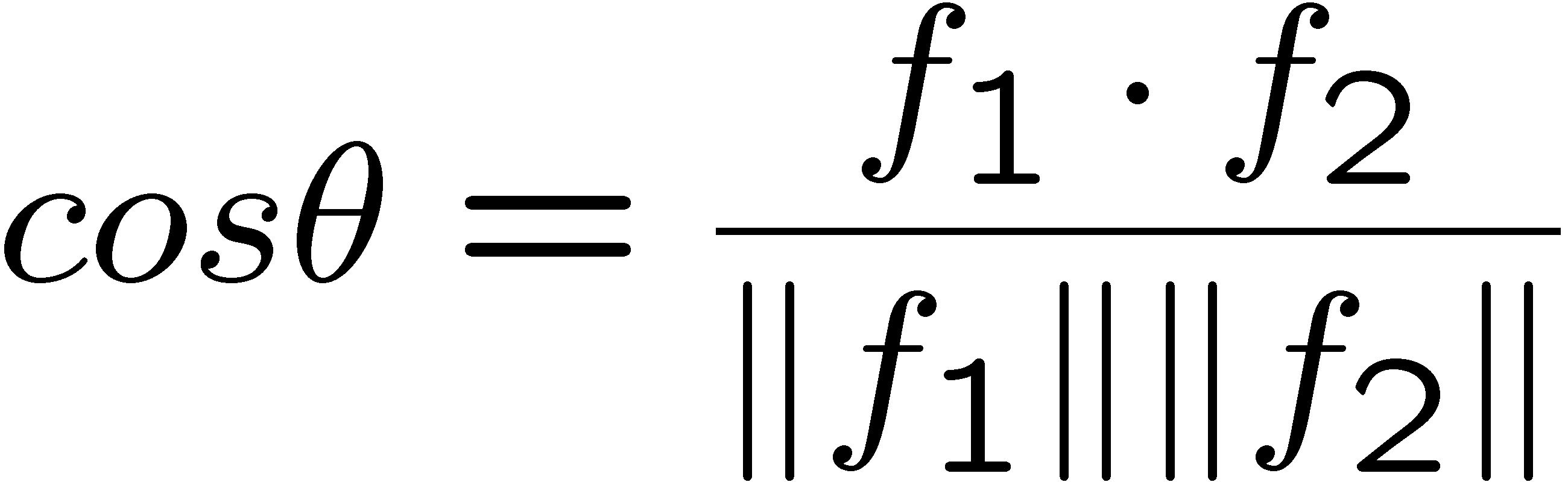 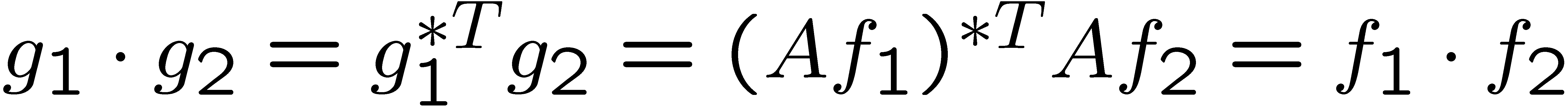 [Speaker Notes: Determinant and all eigenvalues have unit magnitude]
1-D Walsh Transform
We define now the 1-D Walsh transform as follows:



The above is equivalent to:



The transform kernel values are obtained from:



Therefore, the array formed by the Walsh matrix is a real symmetric matrix. It is easily shown that it has orthogonal columns and rows.
1-D Inverse Walsh Transform
Base on the last equation of the previous slide we can show that the Inverse Walsh transform is almost identical to the forward transform!




The above is again equivalent to



The array formed by the inverse Walsh matrix is identical to the one formed by the forward Walsh matrix apart from a multiplicative factor N.
2-D Walsh Transform
We define now the 2-D Walsh transform as a straightforward extension of the 1-D transform:





The above is equivalent to:
2-D Inverse Walsh Transform
We define now the Inverse 2-D Walsh transform. It is identical to the forward 2-D Walsh transform!





The above is equivalent to:
Implementation of the 2-D Walsh Transform
The 2-D Walsh transform is separable and symmetric.

Therefore it can be implemented as a sequence of two 1-D Walsh transforms, in a fashion similar to that of the 2-D DFT.
Basis Functions of Walsh Transform
Remember that the Fourier transform is based on trigonometric terms.

The Walsh transform consists of basis functions whose values are only 1 and -1.

They have the form of square waves. 

These functions can be implemented more efficiently in a digital environment than the exponential basis functions of the Fourier transform.
Kernels of Forward and Inverse Walsh Transform
For 1-D signals the forward and inverse Walsh kernels differ only in a constant multiplicative factor of N .

This is because the array formed by the kernels is a symmetric matrix having orthogonal rows and columns, so its inverse array is the same as the array itself!

In 2-D signals the forward and inverse Walsh kernels are identical!
The Concept of Sequency
The concept of frequency exists also in Walsh transform basis functions.

We can think of frequency as the number of zero crossings or the number of transitions in a basis vector and we call this number sequency.
2-D Hadamard Transform
We define now the 2-D Hadamard transform. It is similar to the 2-D Walsh transform.





The above is equivalent to:
2-D Inverse Hadamard Transform
We define now the Inverse 2-D Hadamard transform. It is identical to the forward 2-D Hadamard transform.





The above is equivalent to:
Recursive Relationship of the Hadamard Transform
Ordered Walsh and Hadamard Transforms
Modified versions of the Walsh and Hadamard transforms can be formed by rearranging the rows of the transformation matrix so that the sequency increases as the index of the transform increases.

These are called ordered transforms.

The ordered Walsh/Hadamard transforms do exhibit the property of energy compaction whereas the original versions of the transforms do not.

Among all the transforms of this family, the Ordered Hadamard is the most popular due to recursive matrix property and also energy compaction.
Hadamard Transform
Cosine Transform
Similar to Fourier transform, cosine transform also uses sinusoidal basis functions.
The difference is that the cosine transform basis functions are not complex.
They use only cosine functions and not sine functions.
The general formula to generate the N-points 1-D cosine basis vector set is as follows:
1D-Discrete Cosine Transform
Implementation of the DCT
DCT-based codecs use a two-dimensional version of the transform.
The 2-D DCT and its inverse (IDCT) of an N x N block are shown below:
2-D DCT:
2-D IDCT:
2-D DCT using a 1-D DCT Pair
1-D DCT:
1-D IDCT:
KL Transform
The objectives of transform coding :
  - Removes correlation
   - Packs energy in as few transform coefficients as possible
Consider N sampled points of a zero mean random vector x,  then x expanded in terms of Фi is                        .We seek the best representation of a given random function in the MSE sense. (                     ). The KLT is said to be an optimal transform because it has the following properties
-  It completely decorrelates the signal in the transform domain.
 -  It minimizes the MSE in bandwidth reduction or data compression.
 -  It contains the most variance (energy) in the fewest number of transform
      coefficients.
Properties and Applications of K-L Transform
Optimality
Decorrelation and MMSE for the same of partial coefficients.
Data dependent
Have to estimate the 2nd-order statistics to determine the transform
Can we get data-independent transform with similar performance?
 DCT

Applications
 (non-universal) compression
 pattern recognition:   e.g., eigen faces
 analyze the principal (“dominating”) components